GAIL(India) Limited
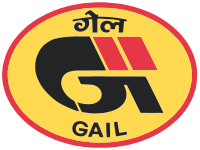 Presented By:-
       BIBEKANANDA MISHRA
       ROLL NO:- PC12MBA024
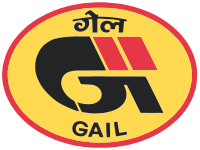 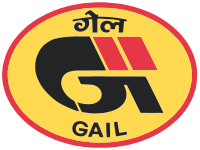 VISION
Be the Leading Company in Natural Gas and Beyond, with
Global Focus, Committed to Customer Care, Value Creation
for all Stakeholders and Environmental Responsibility.

MISSION
To accelerate and optimise the effective and
economic use of Natural Gas and its fractions to the
benefit of national economy.
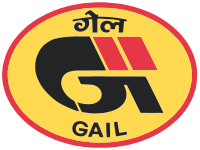 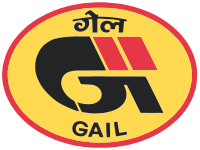 SWOT ANALYSIS
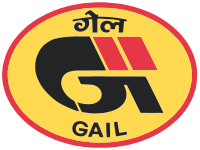 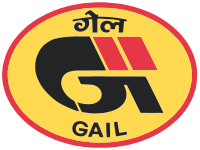 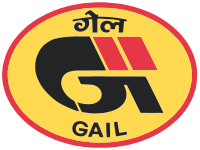 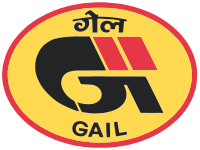 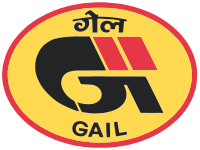 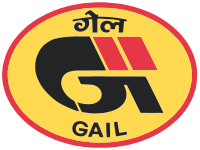 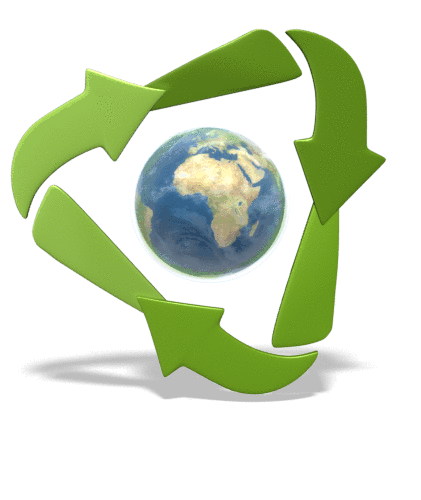 THANK YOU